ВЯЗАНИЕ КРЮЧКОМ
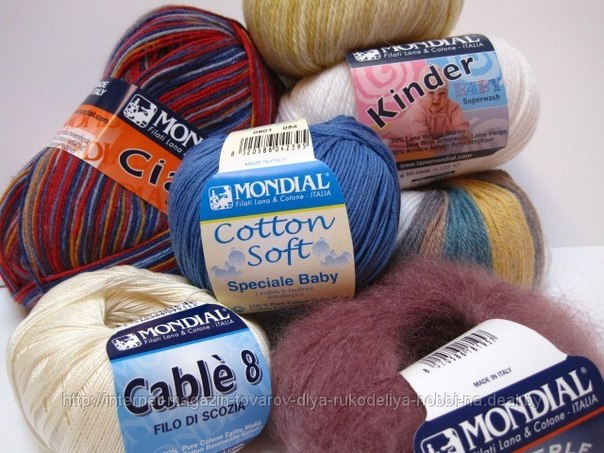 Помысухина Лариса Владиславовна
Педагог дополнительного образования 
МБОУ ДОД «Дом детского творчества»
 г. Тарко-Сале
Материалы и инструменты
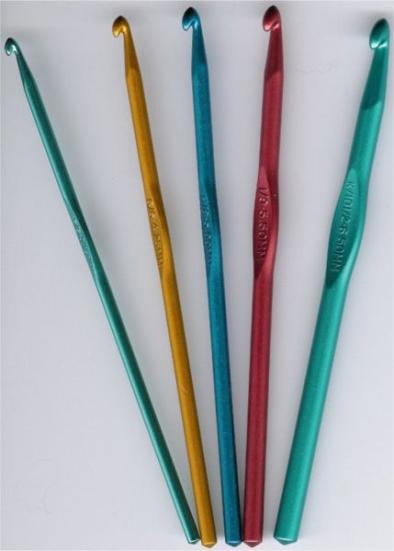 Крючки используются из различных материалов: металлические,пластмассовые, деревянные
Как держатькрючок?
Образование начальной петли правой рукой
Вязание цепочки воздушными петлями
Образование начальной петли левой рукой
Вязание цепочки воздушными петлями
Столбик без накида
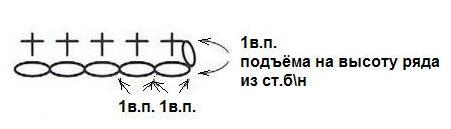 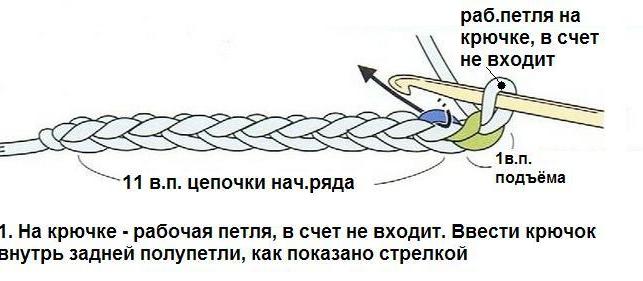 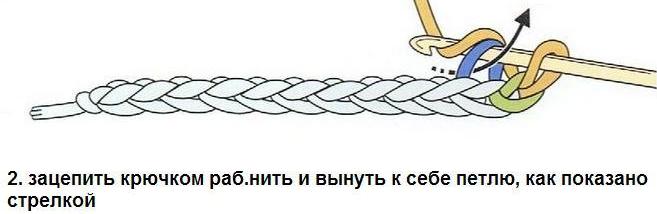 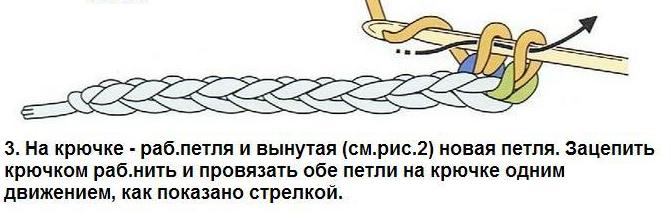 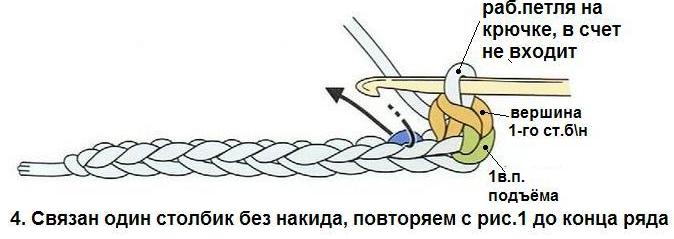 Столбик с накидом
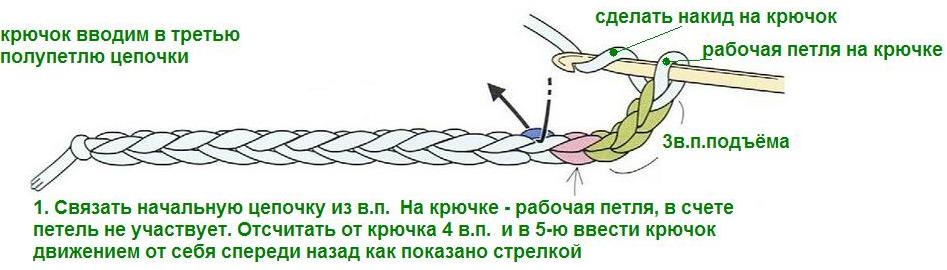 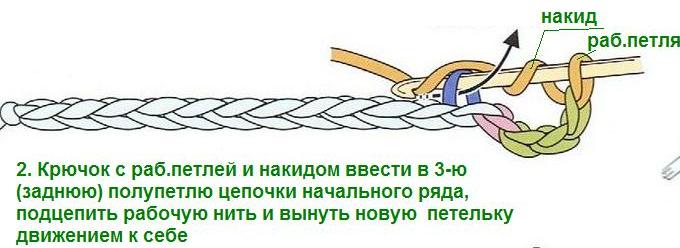 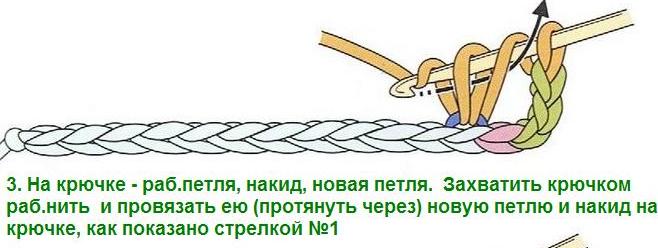 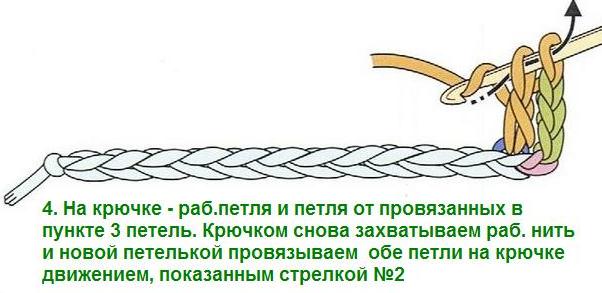 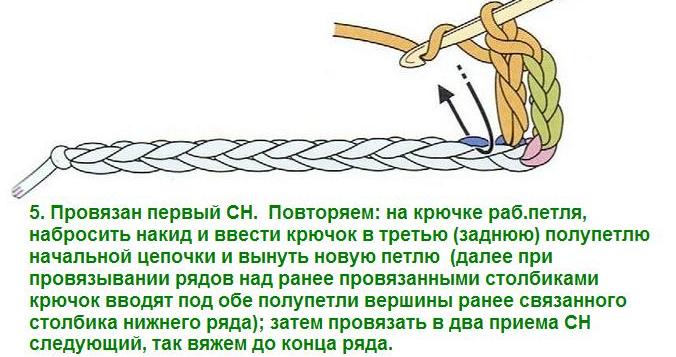 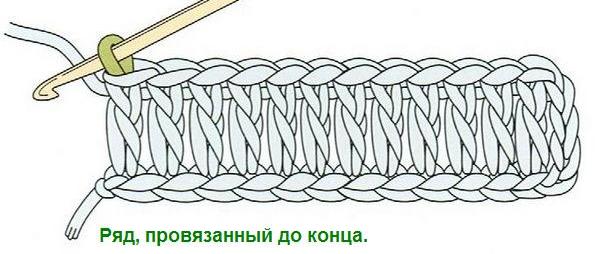